ENGLISH TIME
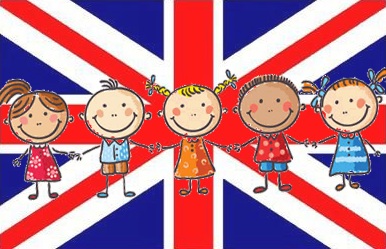 SEZ.  L  PLESSO « FRA’ SICILIANO»
INSEGNANTI: ANNA MARIA IMPROTA – CONCETTA PALLADINO
A cura dell’insegnante Anna Maria Improta
I LOVE YOU MOM
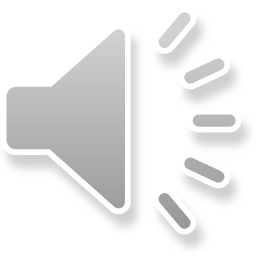 ASCOLTA E MEMORIZZAhttps://www.youtube.com/watch?v=n-x1fGJtViA
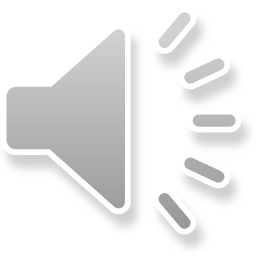 E PER FINIRE…
…colora con la tecnica che preferisci
BUON LAVORO